Global AMS R&D Online Showcase
Introduction
Françoise Lessire – Isabelle Dufrasne
University of Liège
Researcher
Belgium
Robotic milking : some figures
General info and stats:
The first AMS were installed in 2000 in Wallonia 
In Wallonia, 400 -500 farms are equipped with a AMS (2886 dairy farms in Wallonia = 17% farms equipped 
One new milking installation on 2 is a AMS (2018)
Typical farm that has adopted robots? 
farm system:  dairy farms  - 1 farmer,  herd size: 65-75 cows => 120 cows 2-3 robots => association father/sons or brothers
10% of robotic farms keep on grazing
Two main brands: Lely and Delaval
The cow traffic is free or forced depending on the brand of the AMS 
Production level : from medium (annual milk yield = 7000 kg) to high (>10 000 kg) depending on the production targets of the farmer
Adoption of AMS in Wallonia
Key drivers:
Typically farmer who wishes more free time (flexible working hours) 
Difficulty to find manpower for milking (salary fees – competences –reliability)  
 Large herds 
Key challenges:
  Combining AMS and grazing
  Adaptation of a second (third) AMS in the stable
  AMS and large herds
Key AMS R&D projects
Autograssmilk project


AMS and grazing 

Experimental site
Pilot farms
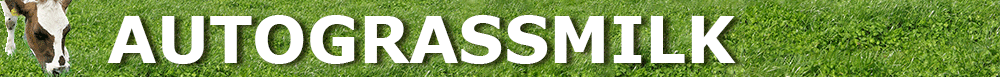 Key AMS R&D projects
Combining grazing and AMS

45-50 cows on average -  Prim’Holstein 
Annual milk yield: 6,900 kg/cow – 24 ha pastures
From mid april till end october, the feeding relies on 85% grazed grass
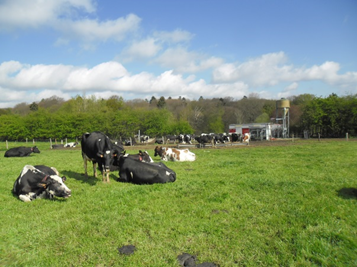 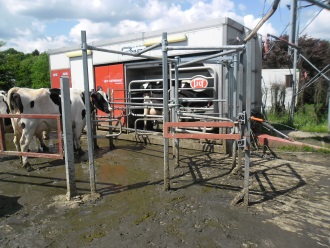 Development of a prototype of mobile AMS
Moving the robot
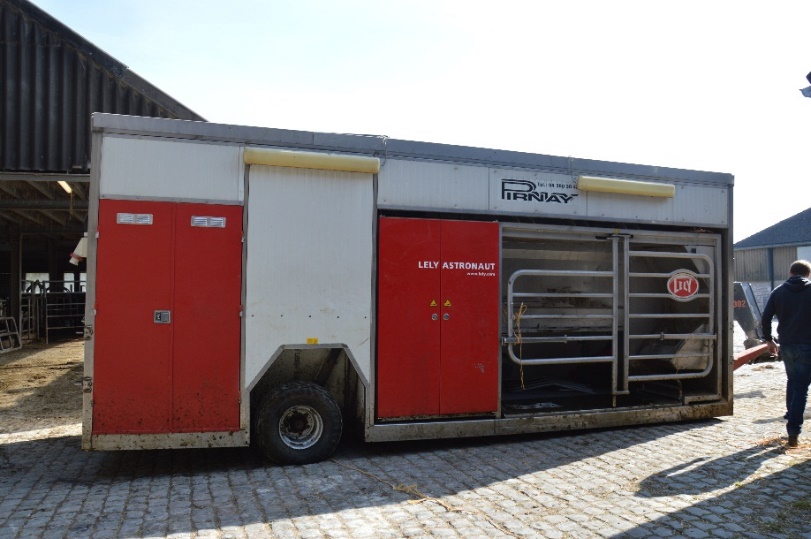 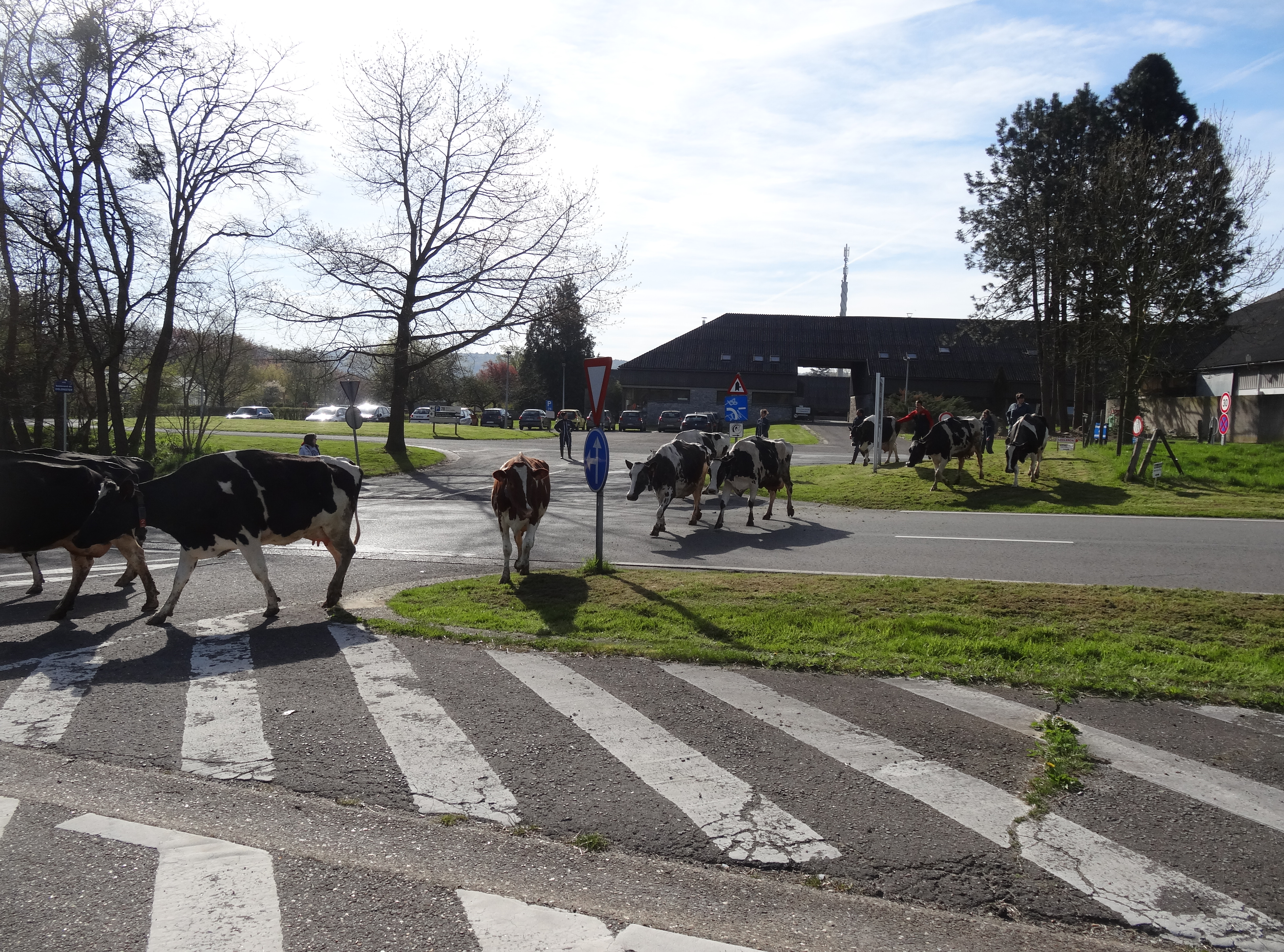 Mobile AMS: Layout of the milking area
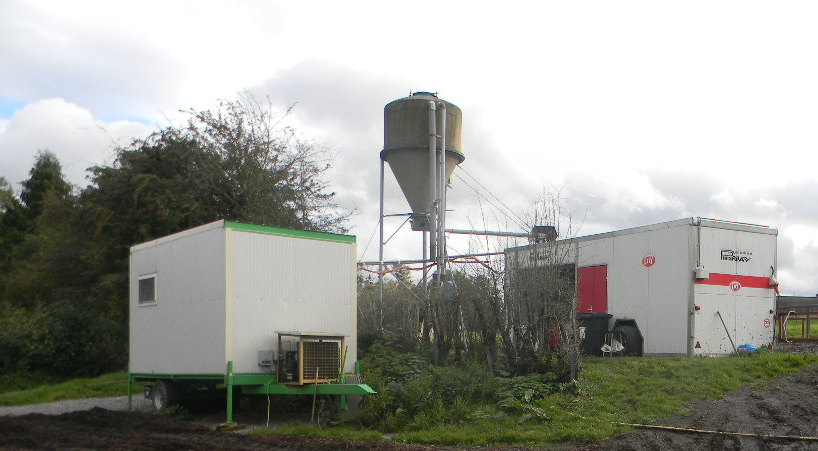 Flexible tank 
20 m³
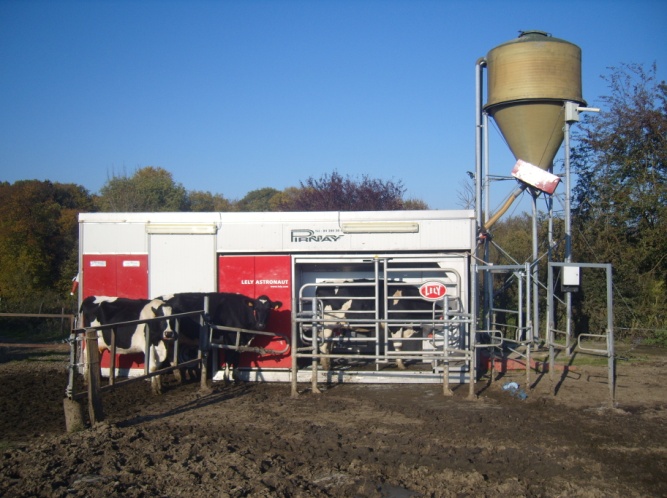 80 m² slatted floor
Water trough 1000L
Grazing management
Strip grazing
Use of a rising 
	platemeter
In/out grass height
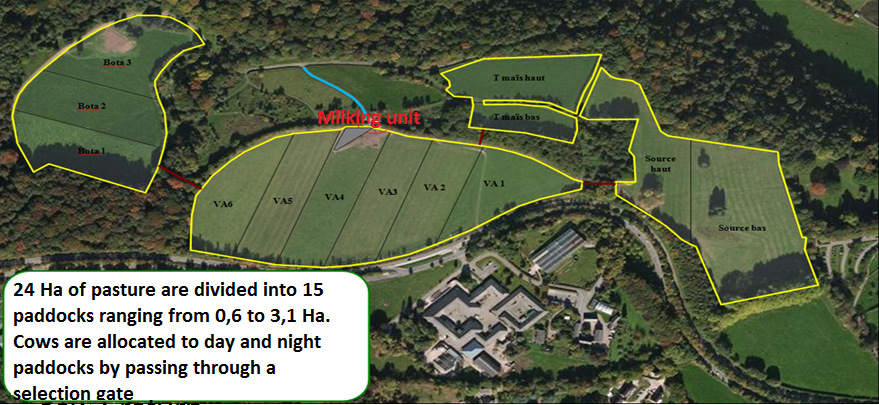 Low concentrates vs high concentratesInfluence on traffic – milk yield
Herd divided in 2 groups
Follow-ups on 123 days
* Days in milk at the beginning of the assay ; MY of the herd : 22.9 kg/cow/d 24/4/2013
Lessire, F., Froidmont, E., Shortall, J., Hornick, J. L., & Dufrasne, I. (2017). The effect of concentrate allocation on traffic and milk production of pasture-based cows milked by an automatic milking system. Animal, 1–9. https://doi.org/10.1017/S1751731117000659
Low concentrates (LC) vs high concentrates (HC)
Results
Increase in MY on average = 1,07 kg milk/cow/d 
Milk response: 0,57 kg milk /kg concentrate : LOWER than in other studies
During May: inverse! High WSC
Low concentrates (LC) vs high concentrates (HC)
Results
Motivation : not only concentrate + grass availability
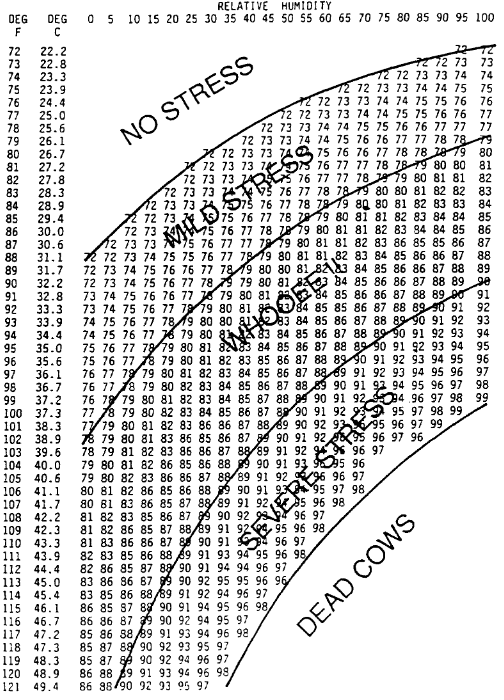 THI and mobile AMS
THI = thermal humidity index. 
Determination 
post hoc mild heat stress periods
Effect of heat stress 
on traffic/ performance of cows
Lessire, F., Hornick, J. L., Minet, J., Dufrasne, I. (2015) Rumination time, milk yield, milking frequency of grazing dairy 
cows milked by a mobile automatic system during mild heat stress [Rumination time, 
milk yield, milking frequency of grazing dairy cows milked by a mobile automatic system during mild heat stress]. 
Advances in Animal Biosciences, 6(01):12-14.
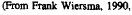 Material and Methods
Measurements post hoc in July and August

HS:  4 consecutive days in July –7 days in August 
THI ≥ 72  - mean T°C ≥ 23.1°C
Normal: 9 consecutive days in July and in August 
THI < 68 – mean T°C =16.3°C

Herd = 45 dairy cows in July – 47 in August
Concentrates: 1.9 kg/cow/d  N – 2 kg/cow/d HS
Grass intake: 14 kgDM/cow/d
THI = temperature umidity index.
Material and Methods
THI = temperature humidity index.
Results
Discussion
Higher MF – Higher visits to the AMS during HS

Higher MY during HS periods
 
More visits to AMS = > More opportunity to drink

Lower rumination time during HS with slight impact on F/P

Observations to be confirmed during longer periods
Ruminal function: to be investigated => One of the study lead in 2019
Large herds, AMS and grazing
size of herds
Automation of
     agriculture
grazing
Why stop grazing? 

47% of farmers report they stop grazing because of 
difficulties in management  (Survey Life Dairyclim 2016-2019)
Follow up  2 large herds 

From 2013 to 2014: zootechnical performances? 
From 2013 to 2015: economic performance
The experience of two Belgian dairy farms
Follow ups in 2013 -2015
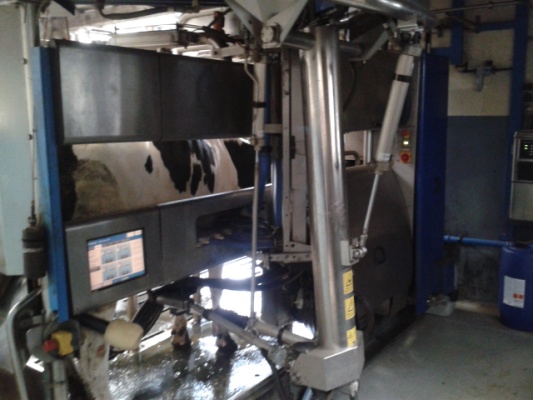 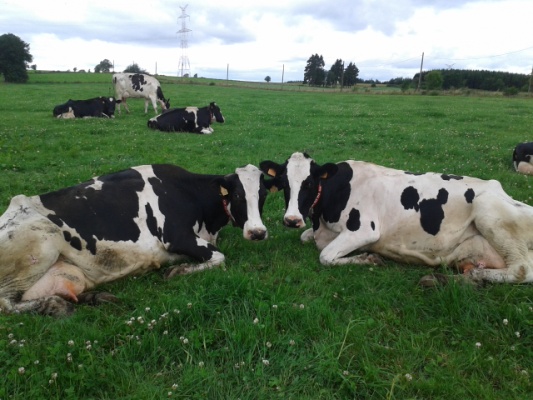 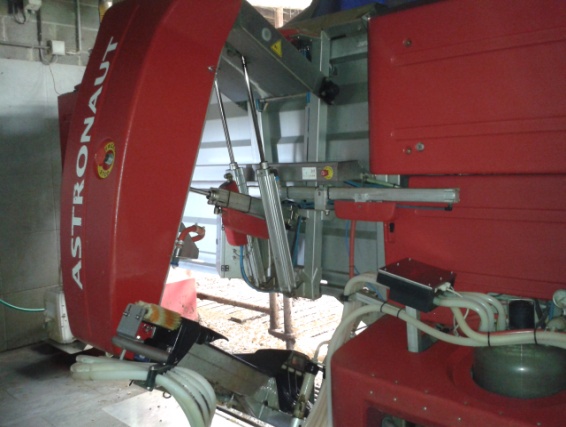 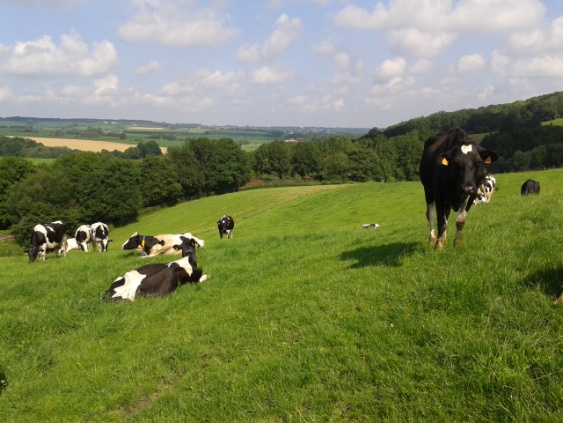 Material and Methods
During the grazing period:
Only milked cows are allowed to go to pastures (smart gates)
 Cows stayed on pastures from 6 AM till 6 PM on average. 
At 6 PM, the cows came back to receive a partial mixed ration (PMR)
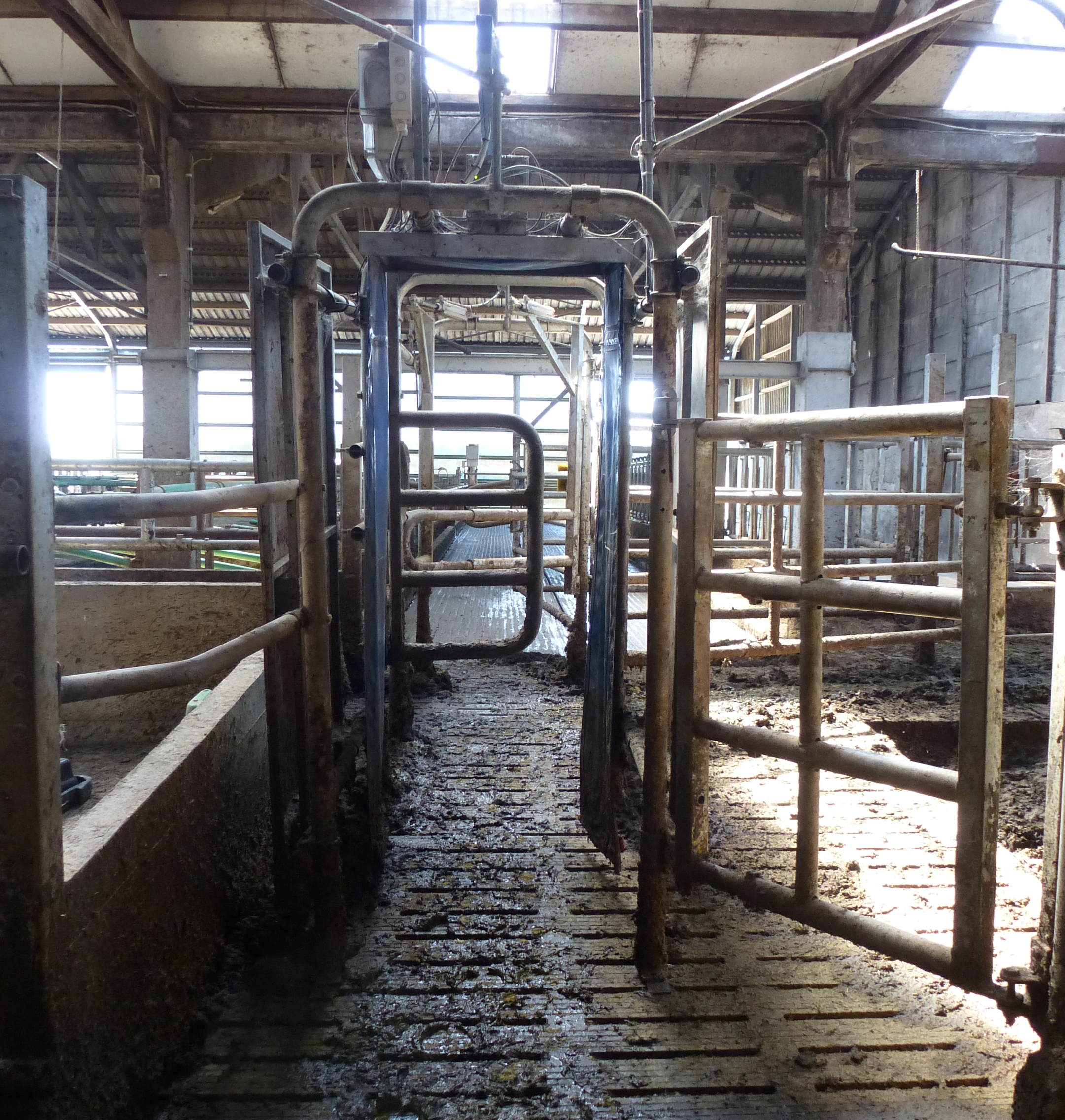 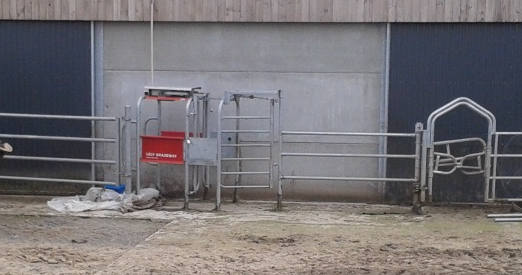 Grazing management
Farm 2
Farm 1
Grazing period : 184 d in 2013 – 192 d in 2014
36 ha pastures
9 paddocks in rotationnal system
Grazing period : 216 d in 2013-2014
42 ha pastures  - strip grazing
Results
Results
ResultsThe experience of two Belgian dairy farmsFollow-ups on 3 years
Calculation of the % 
of grazed grass in cows’ ration

Herd 1 : 34% - over 3 years
Herd 2 : 33% - over 3 years
ResultsThe experience of two Belgian dairy farmsFollow-ups on 3 yearsZootechnical performance
ResultsThe experience of two Belgian dairy farmsFollow-ups on 3 years: effect on feeding costs
Comparison of feeding costs in winter vs summer
Discussion - conclusion
PMR quantities were continuously adapted following grass availablity
Incorporation of around 30% of grazed grass allowed to
Keep a high level of production
Decrease feeding costs

Keys of success:
Adaptation of PMR to grass supply
Key AMS R&D projects
Key things you thing need to be explored or would like to explore moving forward

In the context of climate change, we are more concerned about grazing management. 

Effect of heat stress on a more extended period

Impact of MF on milk yield
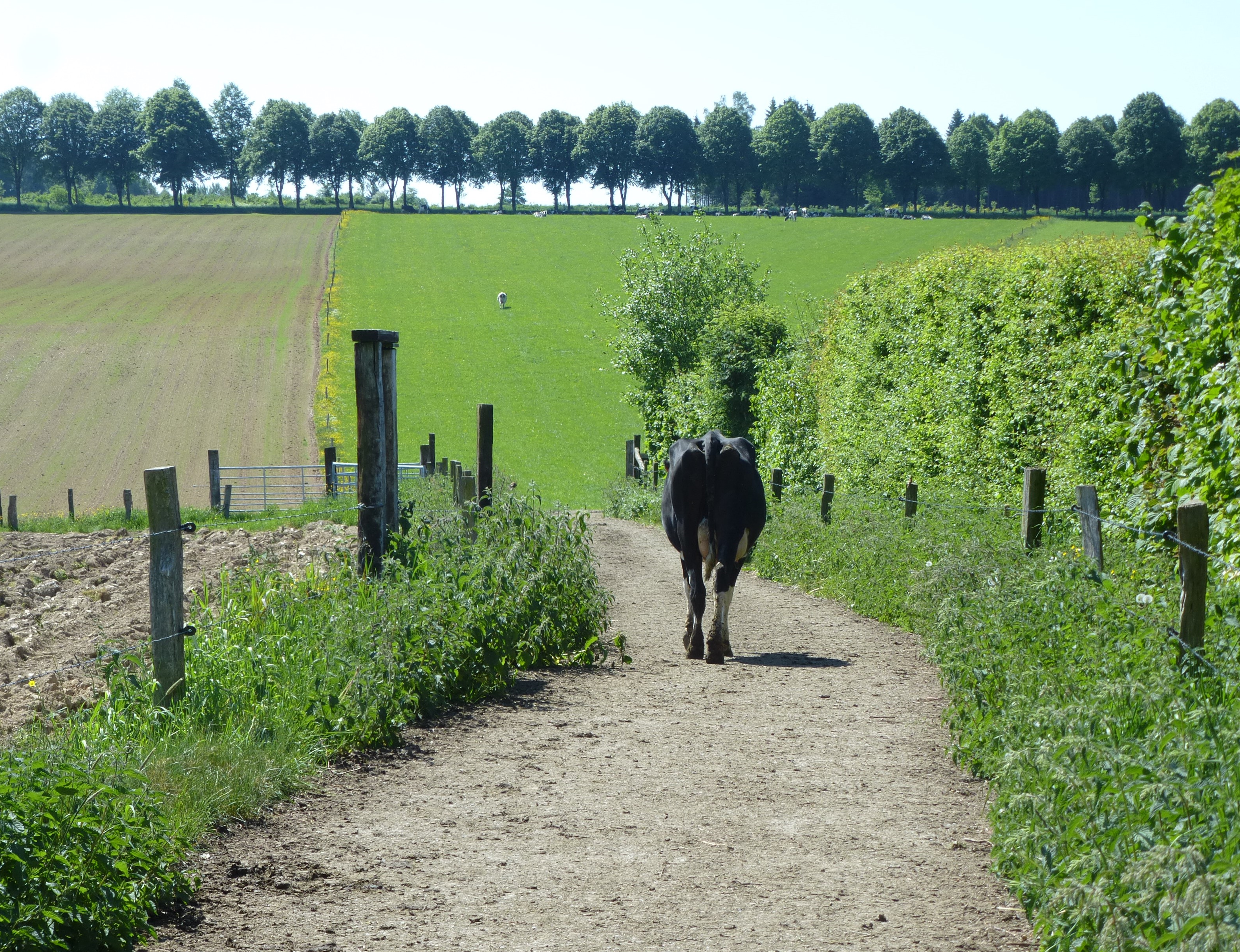 Thank you for your attention
Thank you for your attention